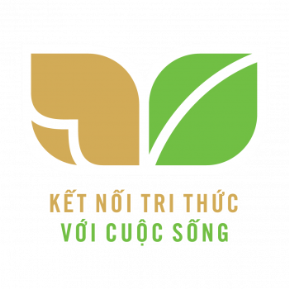 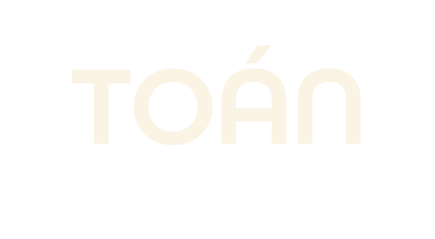 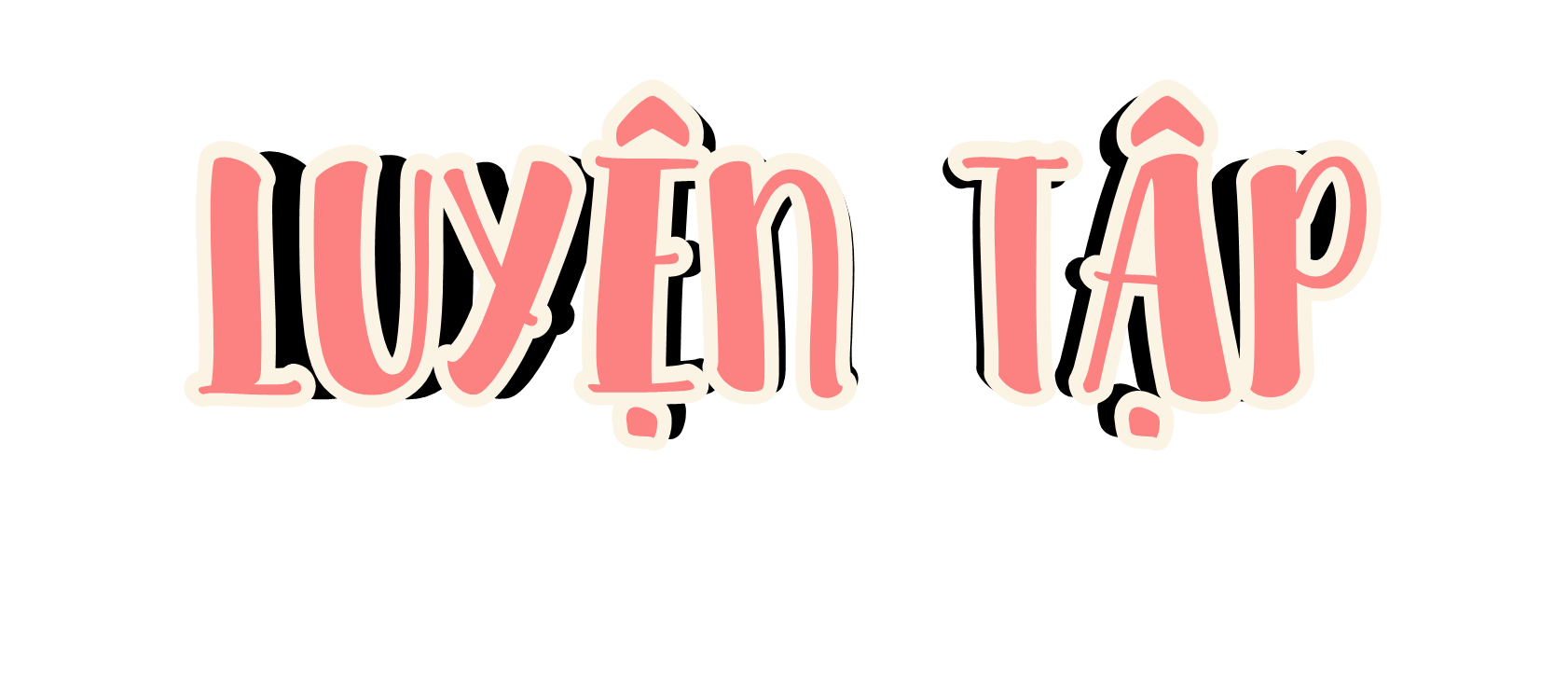 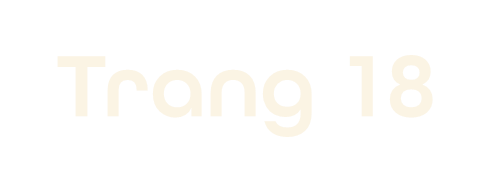 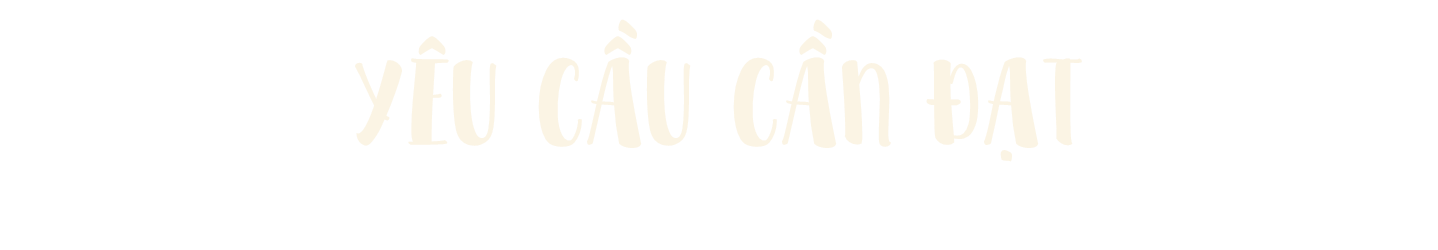 Vận dụng được tính chất phân phối của phép nhân đối với phép cộng trong tính giá trị của biểu thức bằng cách thuận tiện 

Giải được các bài tập toán thực tế liên quan.
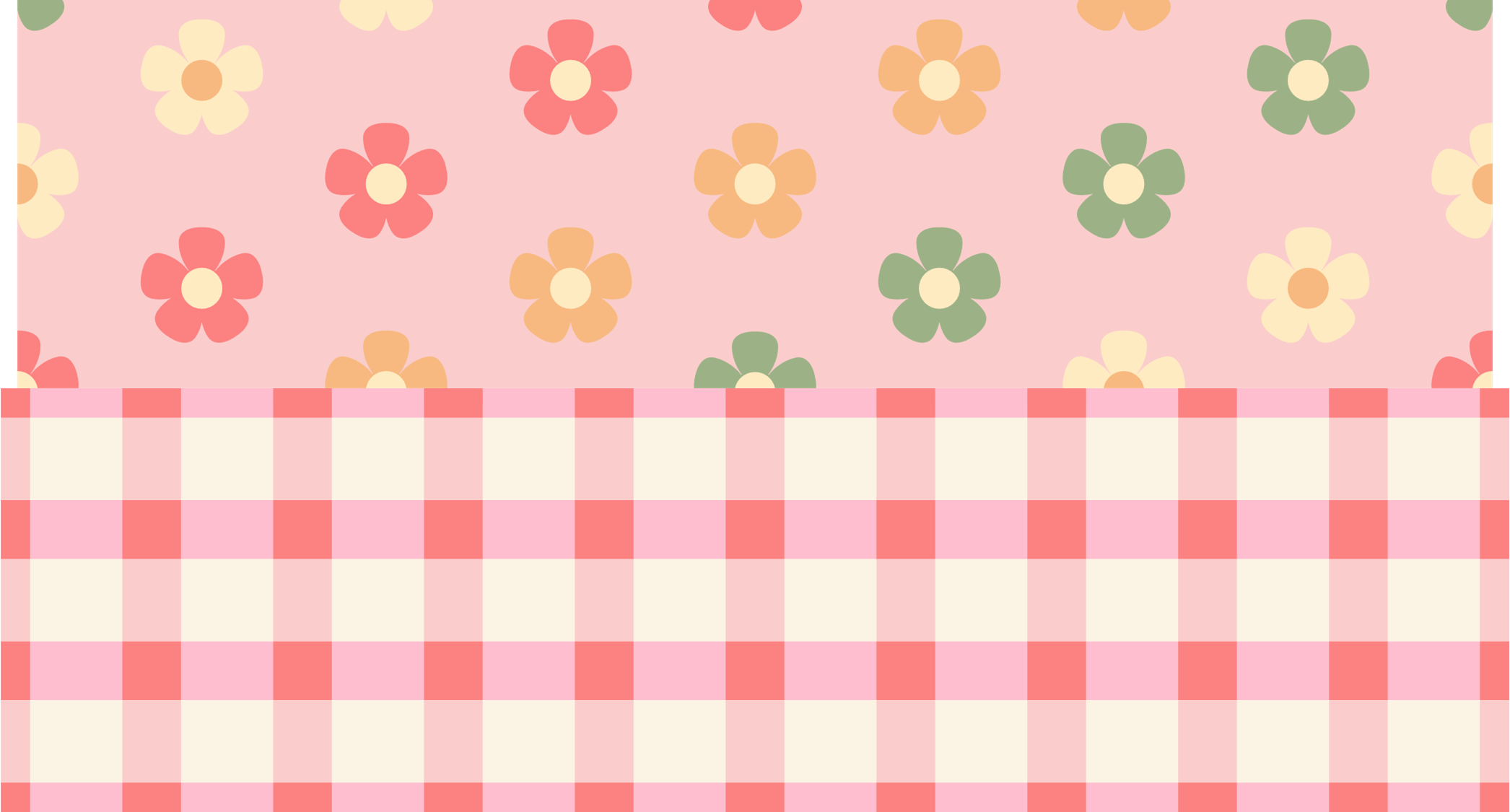 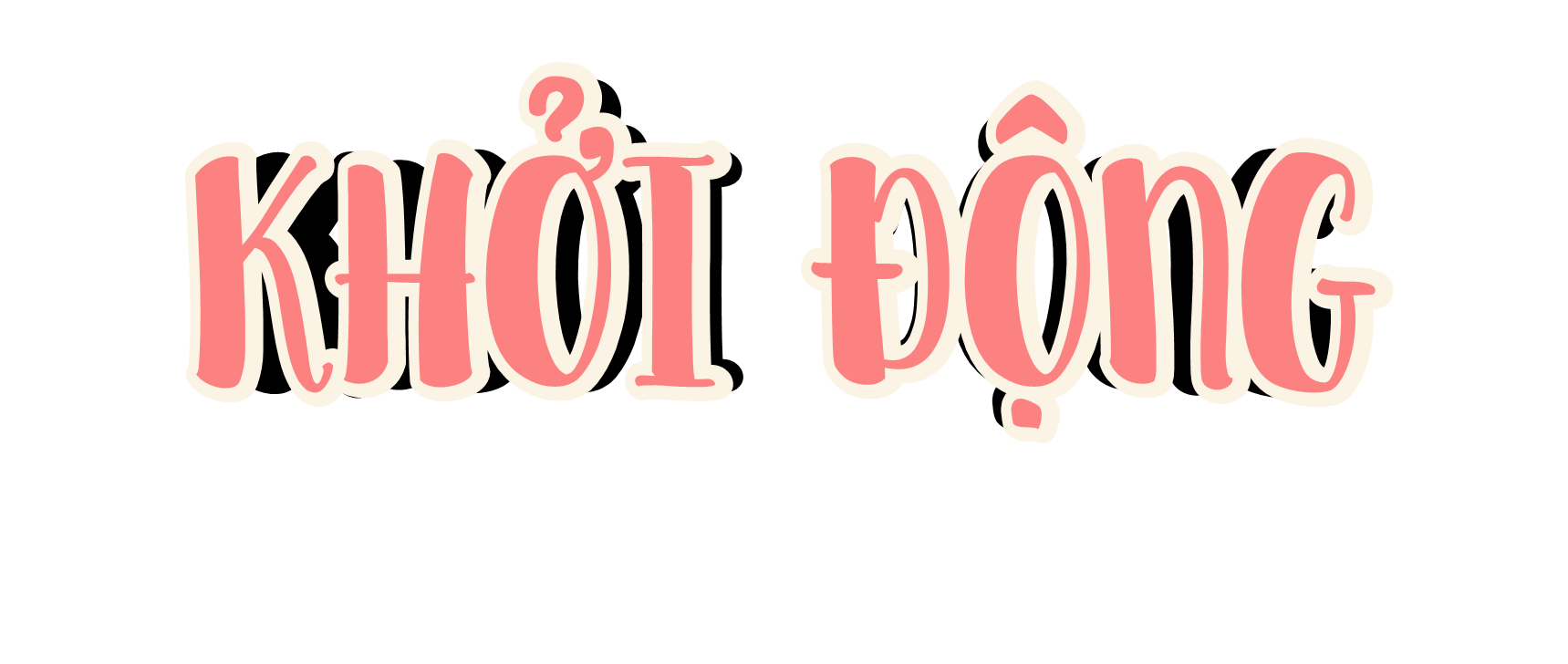 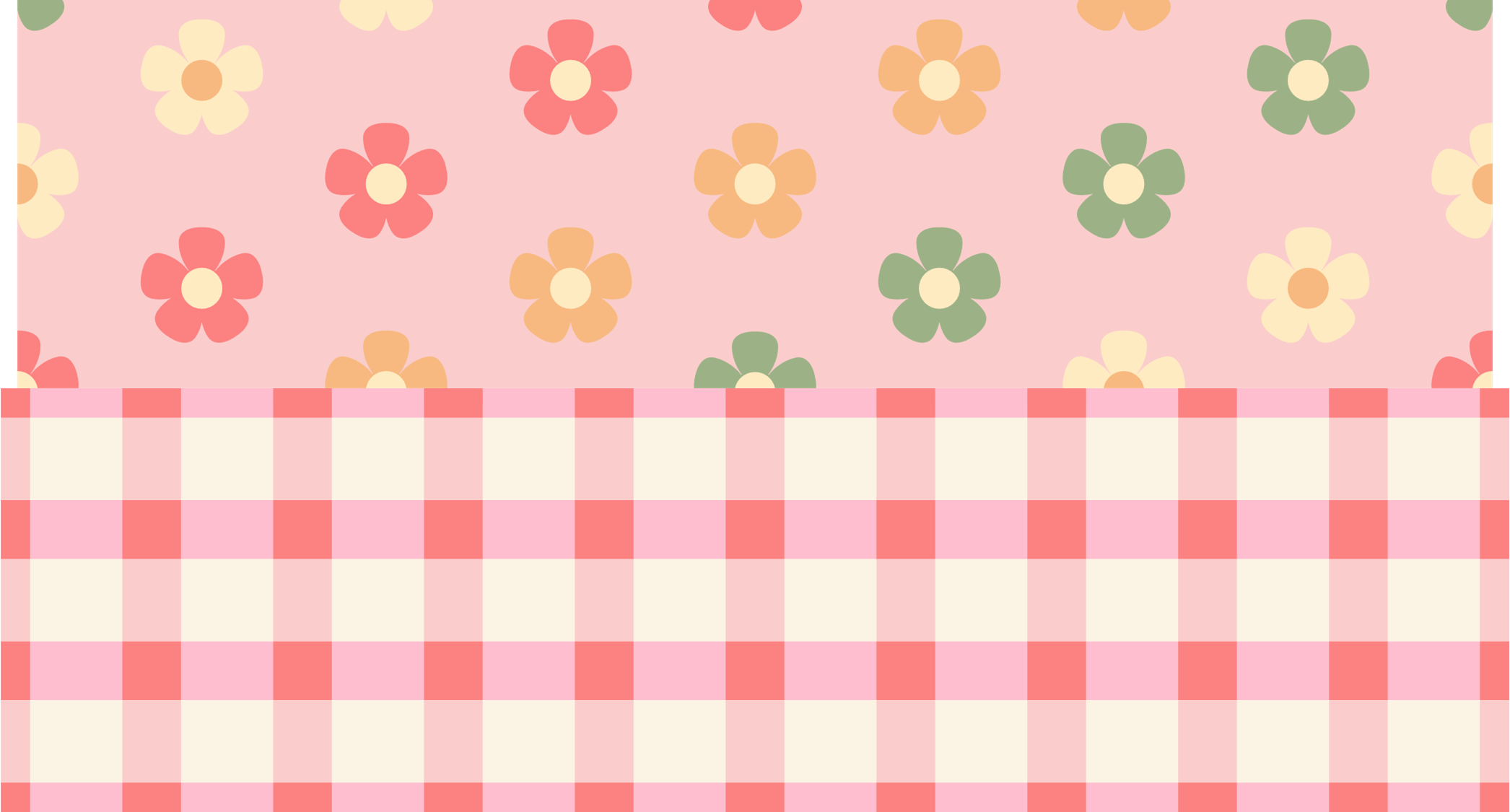 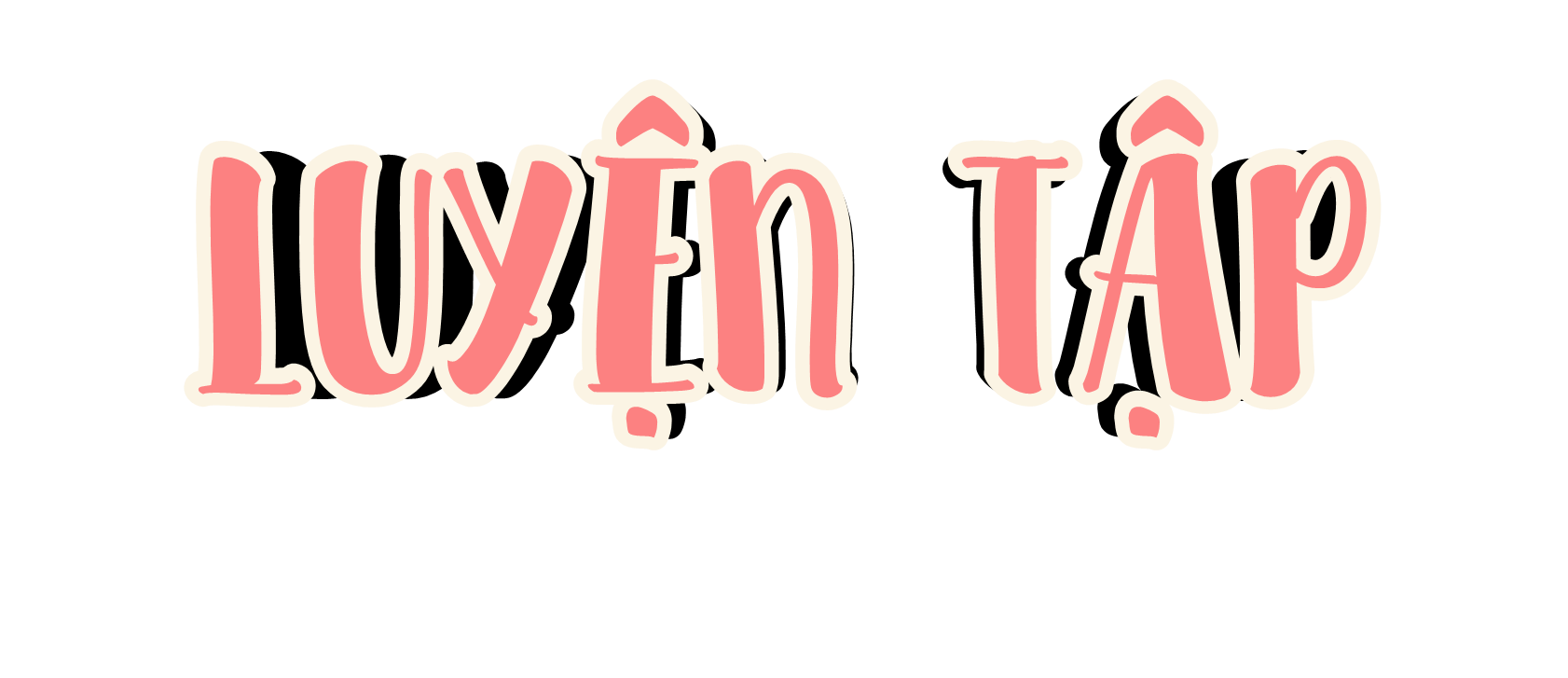 a)  61 x 4 + 61 x 5
b)  135 x 6 + 135 x 2
Tính bằng hai cách (theo mẫu)
Mẫu: 34 x 8 + 34 x 2
Cách 1:
Cách 2:
34 x 8 + 34 x 2
34 x 8 + 34 x 2
= 34 x ( 8 + 2 )
= 272 + 68
= 340.
= 34  x 1 0
= 340.
a)  61 x 4 + 61 x 5
b)  135 x 6 + 135 x 2
Tính bằng hai cách (theo mẫu)
Cách 2:
Cách 1:
61 x 4 + 61 x 5 = 244 + 305
                  = 549
61 x 4 + 61 x 5 = 61 x (4 + 5)
                  = 61 x 9
              = 549
Cách 1:
Cách 2:
135 x 6 + 135 x 2 = 810 + 270
                          = 1 080
135 x 6 + 135 x 2 = 135 x (6 + 2)
                         =  135 x 8              
                     = 1 080
b)  45 x 6 + 45 x 4
a)  67 x 3 + 67 x 7
c)  27 x 6 + 73 x 6
Tính bằng cách thuận tiện.
b) 45 x 6 + 45 x 4 = 45 x (6 + 4)
                            = 45 x 10
                      = 450
a) 67 x 3 + 67 x 7 = 67 x (3 + 7)
                             = 67 x 10
                      = 670
c) 27 x 6 + 73 x 6 = 6 x (27 + 73)
              = 6 x 100
              = 600
Tính (theo mẫu).
Mẫu: 26 x 4 + 26 x 3 + 26 x2
26 x 4 + 26 x 3 + 26 x 2
= 26 x (4 + 3 + 2)
= 26 x 9
= 234.
321 x 3 + 321 x 5 + 321 x 2
321 x 3 + 321 x 5 + 321 x 2 = 321 x (3 + 5 + 2)
                                                        = 321 x 10
                                                        = 3 210
Người ta chuyển hàng để giúp đỡ đồng bào vùng bị lũ lụt. Đợt một chuyển được 3 chuyến, mỗi chuyến có 44 thùng hàng. Đợt hai chuyển được 3 chuyến, mỗi chuyến có 56 thùng hàng. Hỏi cả hai đợt đã chuyển được bao nhiêu thùng hàng?
Tóm tắt
Đợt 1:             3 chuyến
Mỗi chuyến: 44 thùng hàng
Đợt 2:             3 chuyến
Mỗi chuyến: 56 thùng hàng
Cả hai đợt:     ... thùng hàng?
Người ta chuyển hàng để giúp đỡ đồng bào vùng bị lũ lụt. Đợt một chuyển được 3 chuyến, mỗi chuyến có 44 thùng hàng. Đợt hai chuyển được 3 chuyến, mỗi chuyến có 56 thùng hàng. Hỏi cả hai đợt đã chuyển được bao nhiêu thùng hàng?
Bài giải
Số thùng hàng chuyển đi trong đợt 1 là:
44 x 3 = 132 (thùng hàng)
Số thùng hàng chuyển đi trong đợt 2 là:
56 x 3 = 168 (thùng hàng)
Số thùng hàng chuyển đi trong cả hai đợt là:
132 + 168 = 300 (thùng hàng)
                                   Đáp số: 300 thùng hàng
Người ta chuyển hàng để giúp đỡ đồng bào vùng bị lũ lụt. Đợt một chuyển được 3 chuyến, mỗi chuyến có 44 thùng hàng. Đợt hai chuyển được 3 chuyến, mỗi chuyến có 56 thùng hàng. Hỏi cả hai đợt đã chuyển được bao nhiêu thùng hàng?
Bài giải
Số thùng hàng chuyển đi trong mỗi chuyến ở 2 đợt là:
44 + 56 = 100 (thùng hàng)
Số thùng hàng chuyển đi trong cả 2 đợt là:
100 x 3 = 300 (thùng hàng)
                                    Đáp số: 300 thùng hàng.
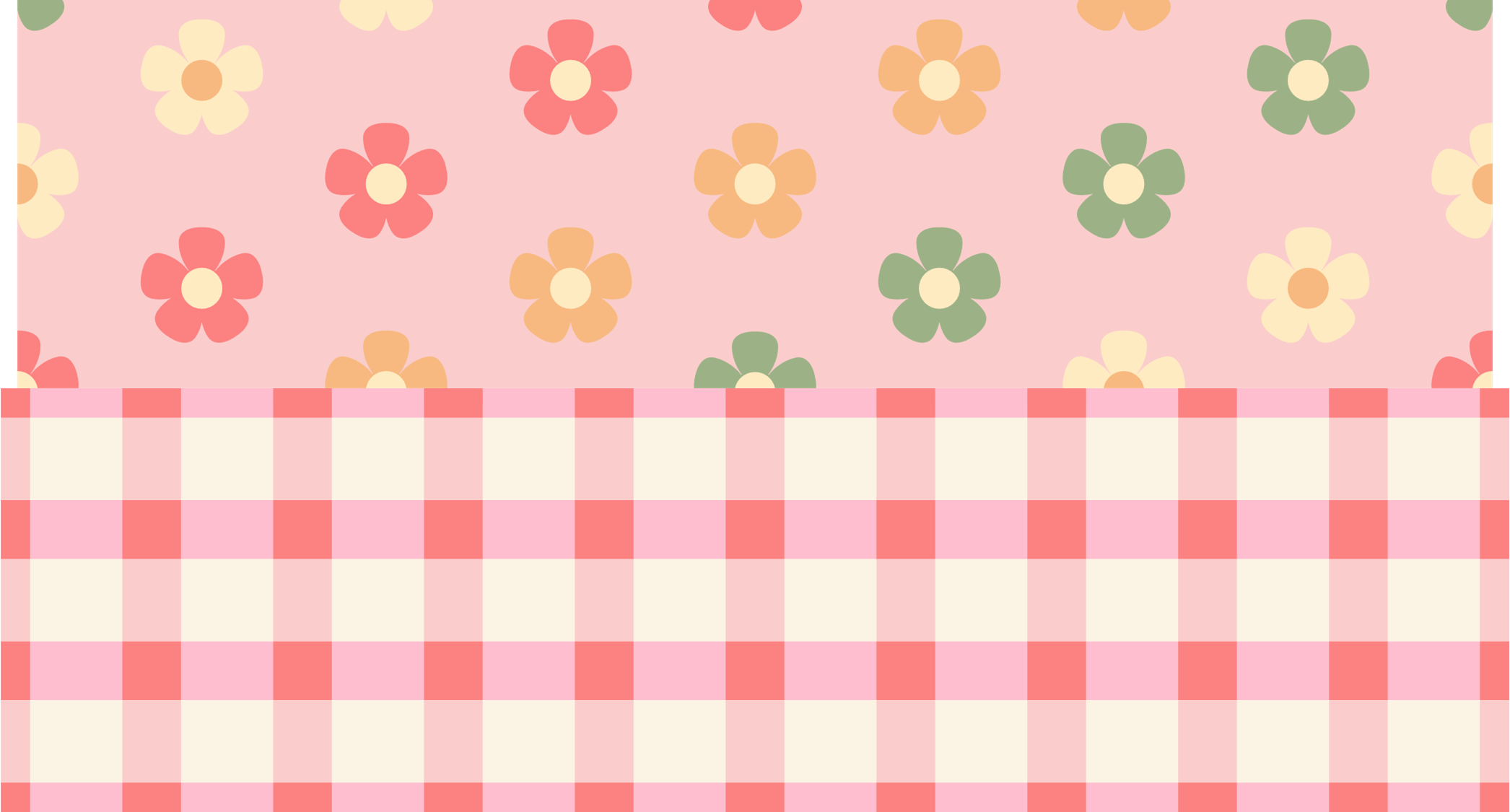 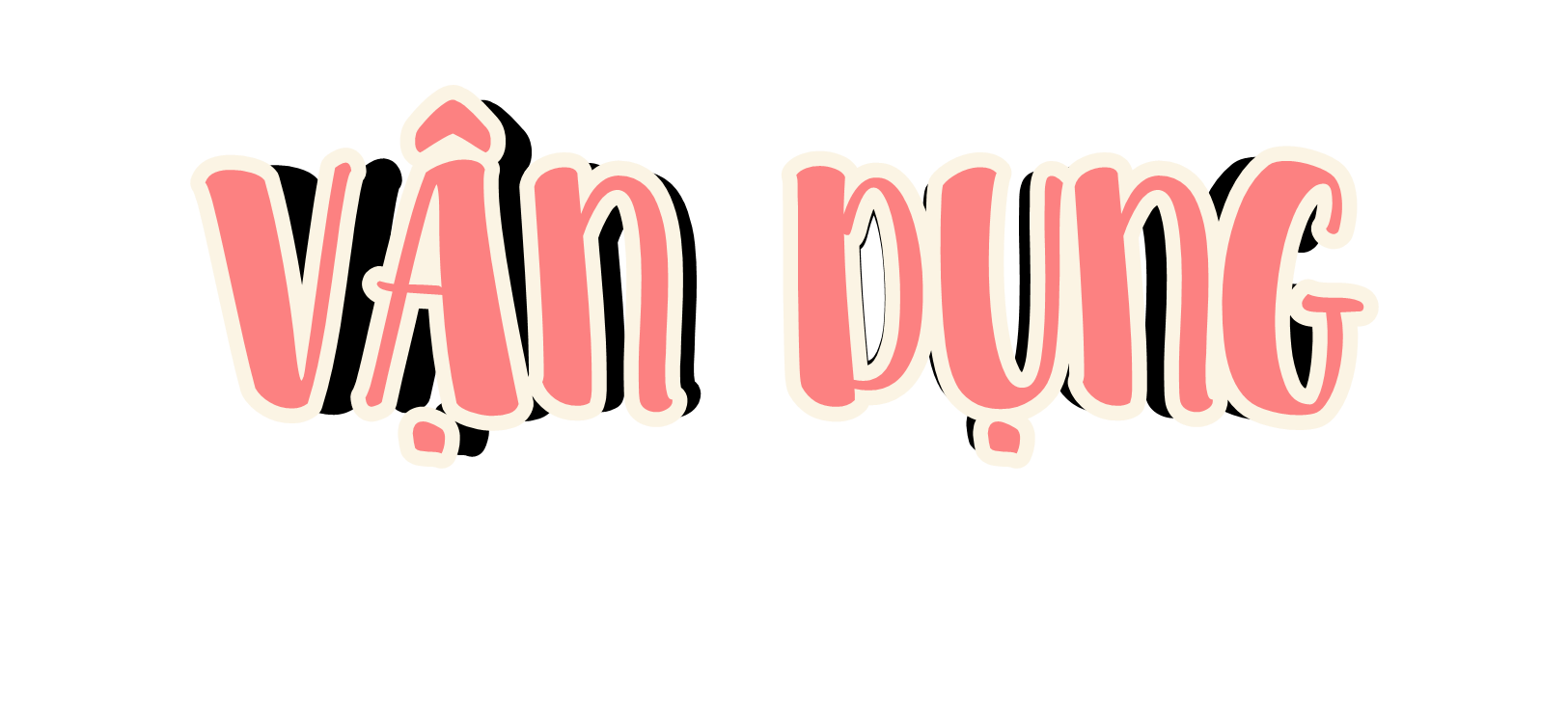 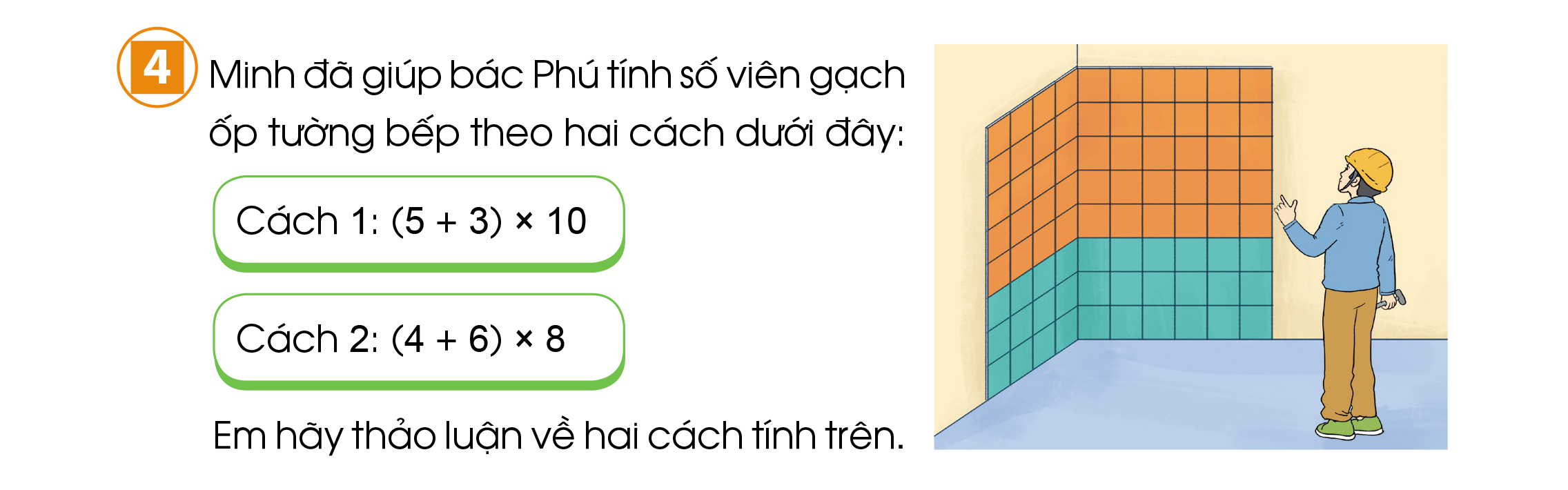 Hai cách tính của bạn Minh đều đúng.
Cách 1: Bạn Minh đếm trong 1 cột có 5 viên gạch màu cam và 3 viên gạch màu xanh và có tất cả 10 cột như thế. 
Vậy biểu thức tính là (5 + 3) x 10.
Cách 2: Bạn Minh đếm mỗi hàng ngang có 4 viên gạch hoặc 6 viên gạch, có tất cả 8 hàng ngang như thế.
Vậy biểu thức tính là (4 + 6) x 8.
Vậy hai cách tính của bạn Minh đều đúng.
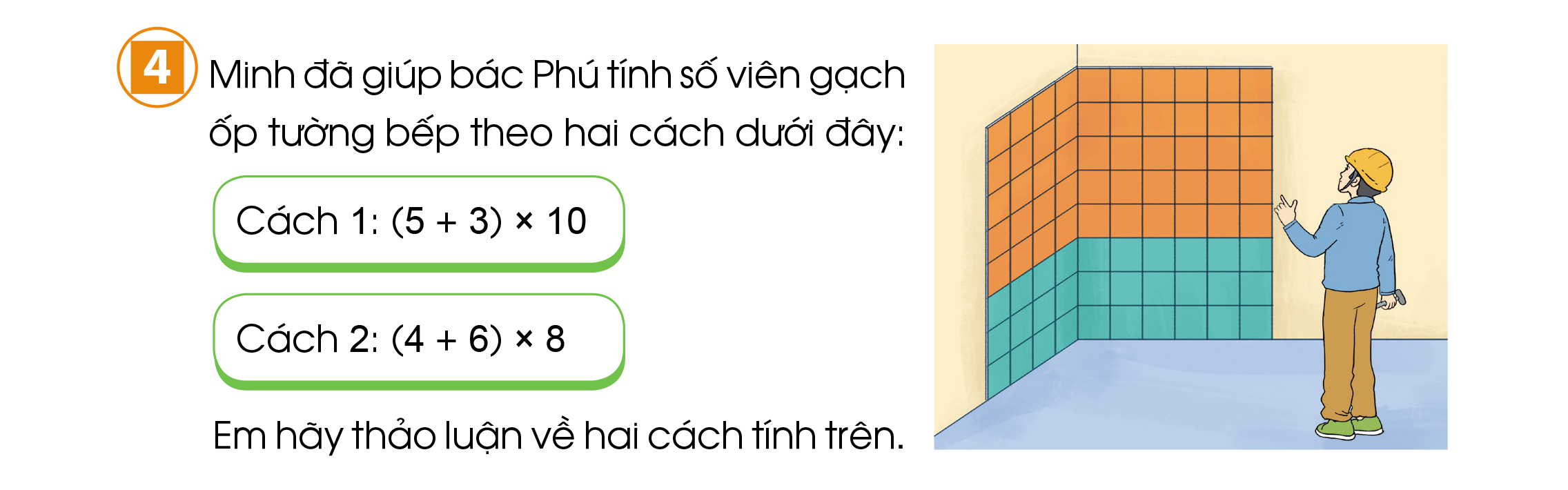 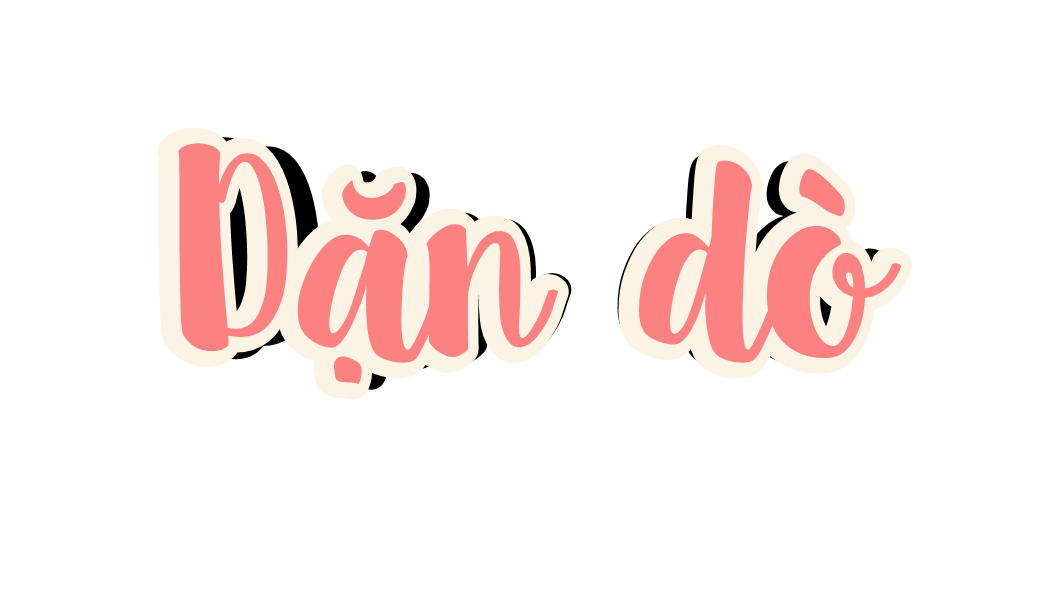 Chia sẻ bài học với người thân.
Chuẩn bị bài mới
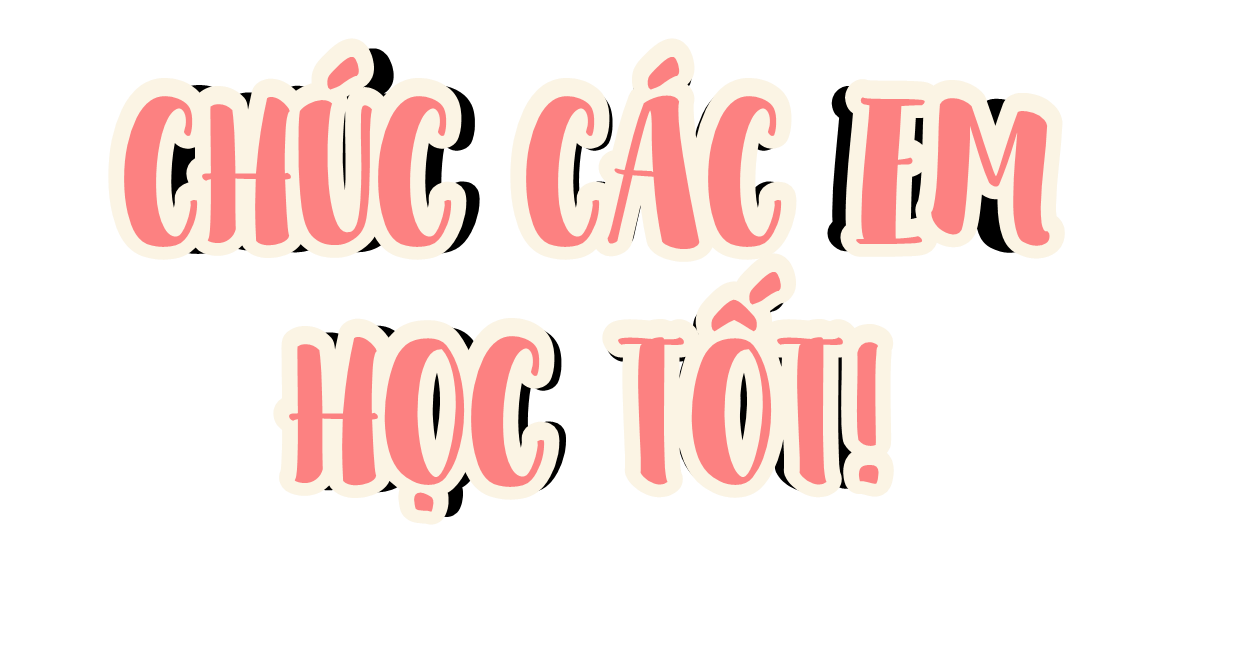